Consortium B
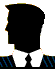 Builder A
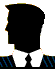 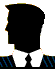 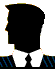 Clandestine meetings
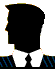 Prayer and worship
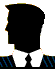 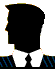 Funds fromwealthy sympathisers’
Funds fromlocal community
‘Charitablefoundation’
Clandestine Use of Place of Worship (1)
1
© Lessons Learned Ltd 2016
[Speaker Notes: Clandestine use of place of worship – example:
The example is derived from a real case.  Builder A is the local owner of a local building company.  He is also a member of a religious extremist group.  He uses his company to purchase a property for renovation and sale.
The property is renovated and converted into a place of worship, ownership of which is then transferred from Builder A to Consortium B who are overtly a consortium of wealthy local businessmen and covertly religious extremists with links to terrorism.
The place of worship is opened for use.  On the one hand it operates legitimately as a place for the local community to pray and worship.  On the other hand it provides a convenient venue for local and visiting extremists to hold clandestine meetings.
Extremist meetings are used as an opportunity to raise funds from sympathisers.  Legitimate donations from the local community are also collected in support of their house of worship.
Donations from both sources are paid into a ‘charitable foundation’ that determines how and where the funds will be spent.
The foundation is placed under the control of Consortium B, who channel funds from the foundation into terrorist causes of their choice.]
Clandestine Use of Place of Worship (2)
Key facts
Religious extremism: places of worship can become a target for extremists’ fund-raising activities
Scope: only likely to apply to terrorist groups with a religious agenda
Terrorist financier’s perspective
Likely centre for sympathisers – a good potential source for fund-raising
2
© Lessons Learned Ltd 2016
[Speaker Notes: Key facts
Not all terrorists are religiously motivated, and clearly it is only those terror groups that have a religious fanatic agenda who are likely to make places of worship a centre for their activities.

Terrorist financier’s perspective
For religious extremist terror groups, such institutions are an obvious target as a centre for fund-raising since the people who use them for worship will be of the same religious persuasion and, even if not extreme in their views, are more likely to sympathise with some aspects of the extremists’ cause and possibly to be persuaded towards supporting the extremists.  

.]
Clandestine Use of Place of Worship (3)
Possible ‘red flags’
Difficulties in establishing and identifying who owns and controls a centre for religious worship
Unexplained large volumes of ‘donations’ that are inconsistent with the size and wealth of the local faith community
Financial movements including forward transfers to third parties whose connection with the centre and its business are unknown or unexplained
Connections between the local faith community and countries known to be at a high risk from terrorism
3
© Lessons Learned Ltd 2016
[Speaker Notes: Transaction features and behaviours shown on this slide are those which collectively should perhaps give rise to possible suspicions that a centre of worship may have been annexed or infiltrated by terrorist groups as a centre for fund-raising and the distribution of funds.]